Eiropas Zaļais kurss – politika vai bizness?
Personīgs Kristapa Klausa skatījums uz šo jautājumu
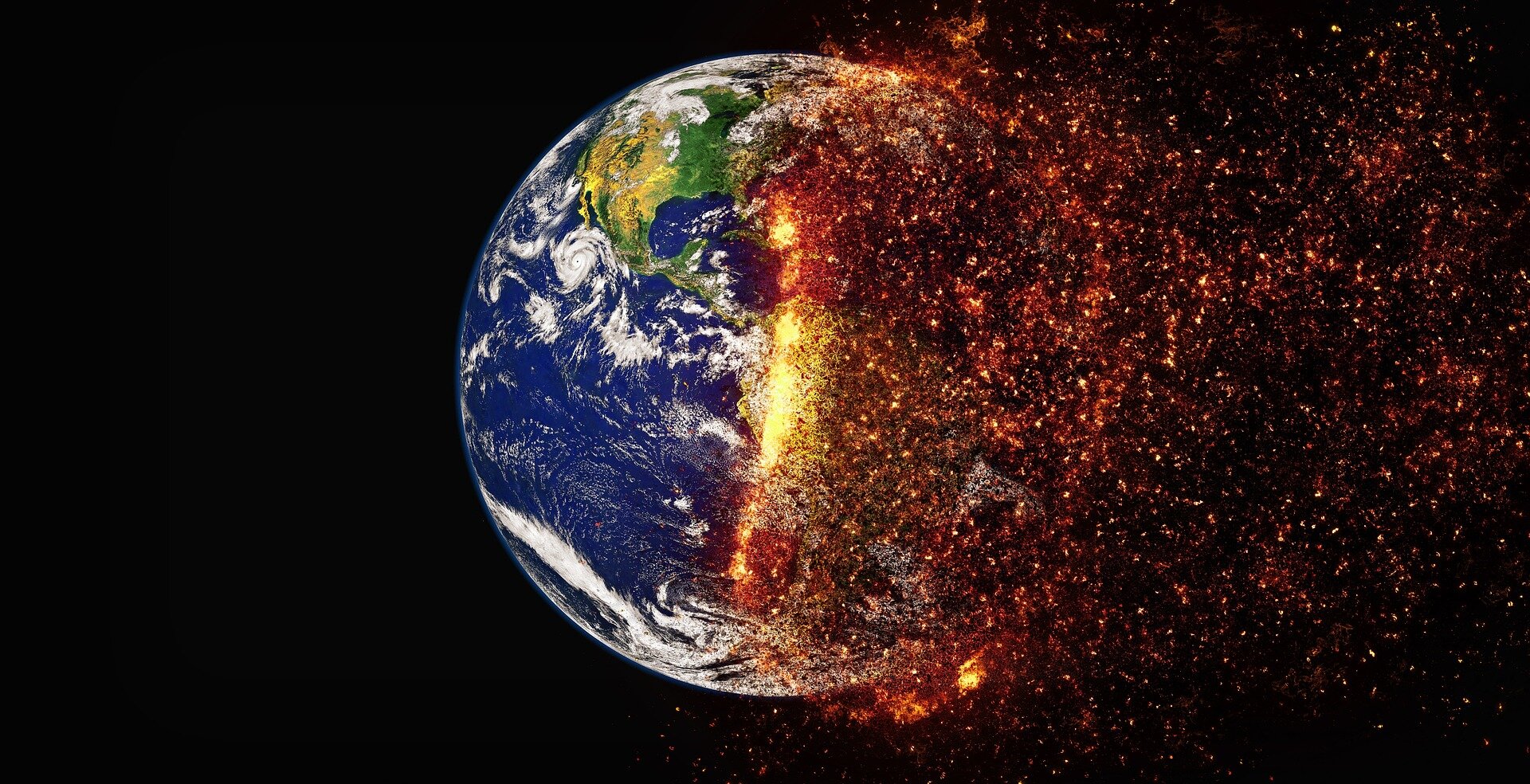 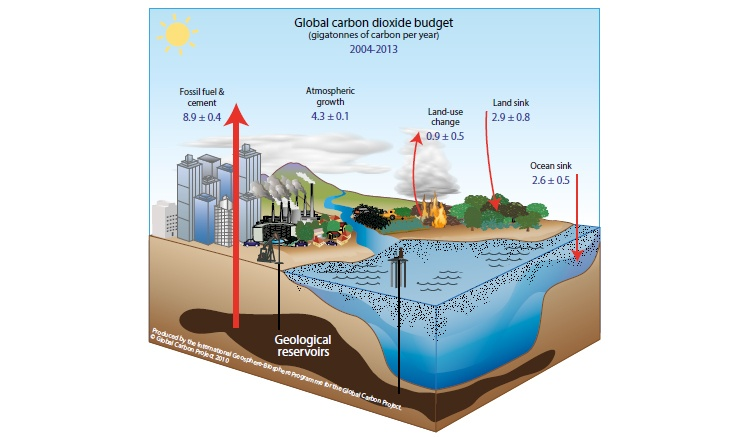 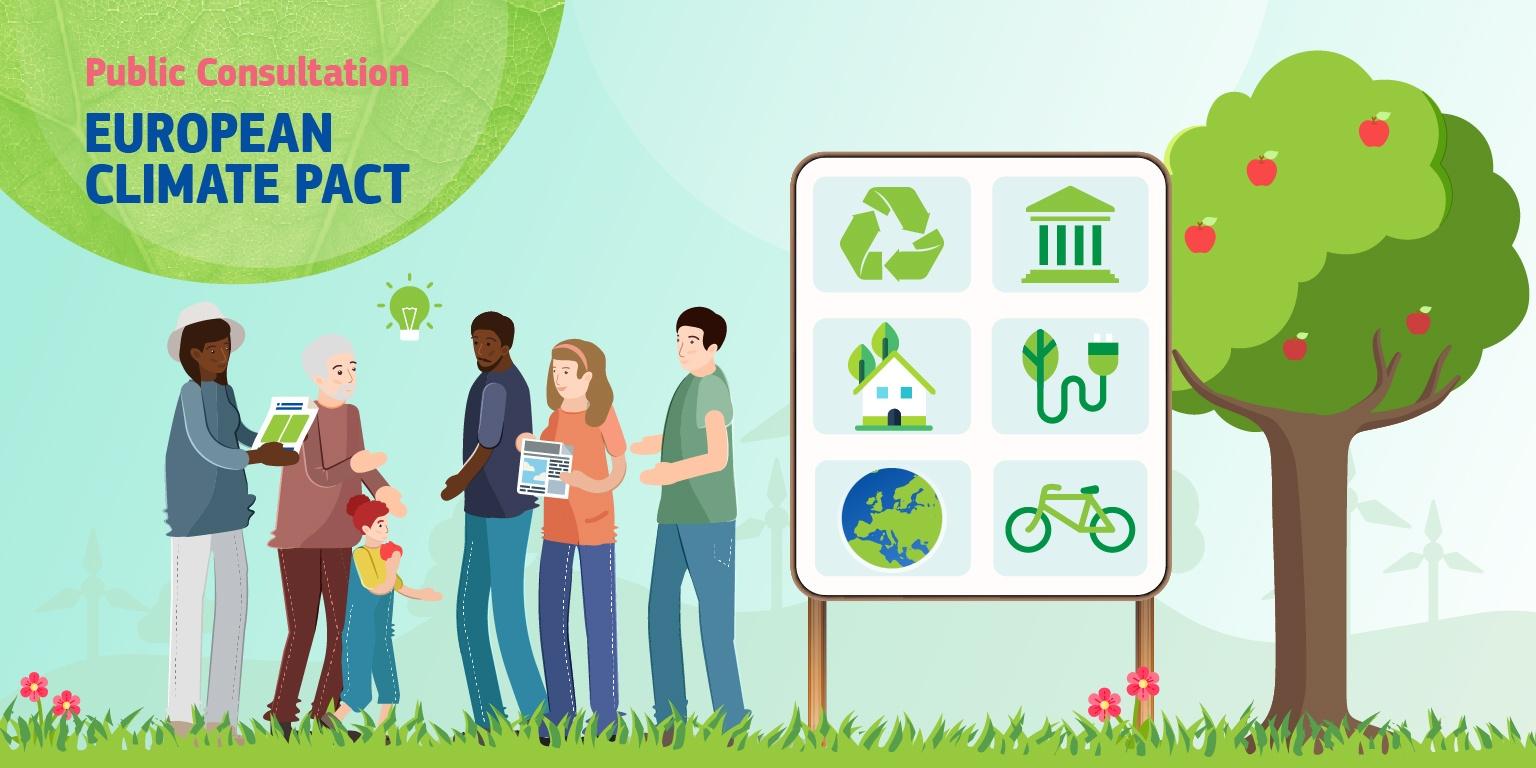 EU policy puzzle: forest related policies
2020 and beyond
Horizon Europe
Public procurement
Renewable Energy Directive (RED)
Birds Directive
CAP and rural development 
2014-2020
Blue print EU FBI
Habitats Directive
EU Bioeconomy Strategy II
EU State Aid in the agricultural and forestry sector 2014-2020
Guidance on cascading use of biomass
ILUC Regulation
Packaging Directive II
R&I programme post 2027
2030 Climate and Energy framework
EU Forest Strategy II
Construction legislation?
CAP post 2020
Water Framework Directive
Plant Protection Product Directive
EU State Aid in the agricultural and forestry sector post 2020
RED II
FOREST EUROPE
RED II review?
Plant Protection Product Regulation
Bern convention (wildlife and natural habitats)
EU Timber Regulation
EU Strategy on Adaptation to 
Climate change
Plant health Regulation
Communication to protect and restore the world‘s forests
Invasive alien species Regulation
Sustainable Finance Action Plan
Aarhus convention (access to information and justice on environment matters)
EU legislation to address deforestation and forest restoration?
LULUCF
Taxonomy Regulation
Biodiversity Strategy to 2020
Effort Sharing Regulation
Other Green Deal announcements
Energy Taxation Directive recast
Carbon border tax
New Industrial Strategy
Strategy for Green Financing
Sustainable Europe investment plan
EU Strategy on Africa
Biodiversity Strategy to 2030
UN SDGs
Guidance Natura 2000 and forests
2050 long-term Strategy
MAES
Circular Economy Action Plan II
Paris Agreement
Plastic Strategy
Green infrastructure strategy
EU Climate law
Single Use Plastic Directive
Microplastics legislation?
Bonn Challenge
DG FISMA
DG CLIMA
DG ENER
DG GROW
DG RTD
INTER
DG ENV
DG AGRI
DG SANTE
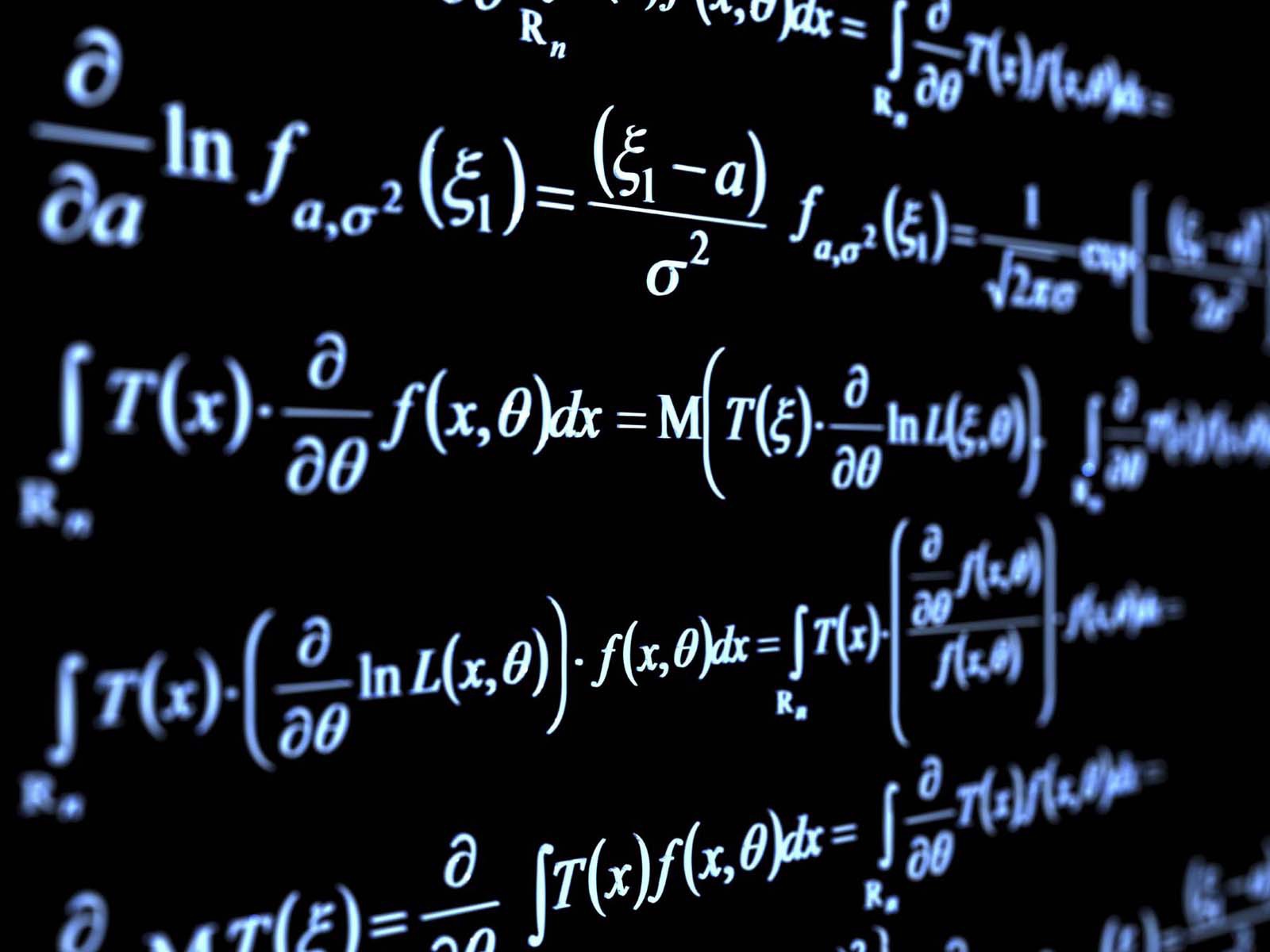 Komerctransporta emisijas

Ozonslāņa noārdošo vielu aizstājvielu emisijas

 Koksnes produkti
Enerģētika

Zemes izmantošanas un zemes izmantošanas maiņas un mežsaimniecības emisijas

Rūpniecība
Kuri izstrādā šāda mēroga stratēģijas?
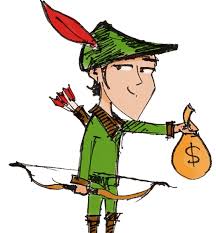 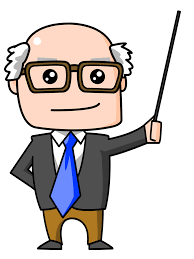 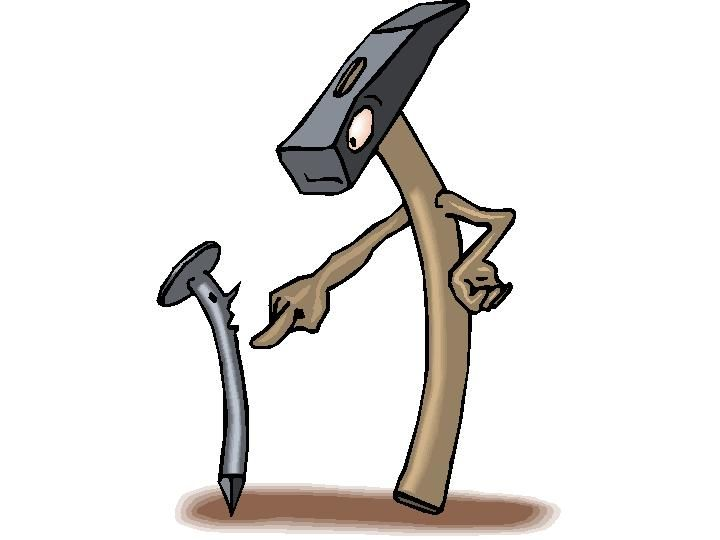 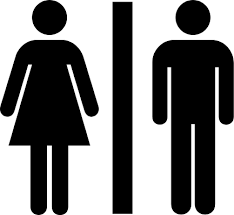 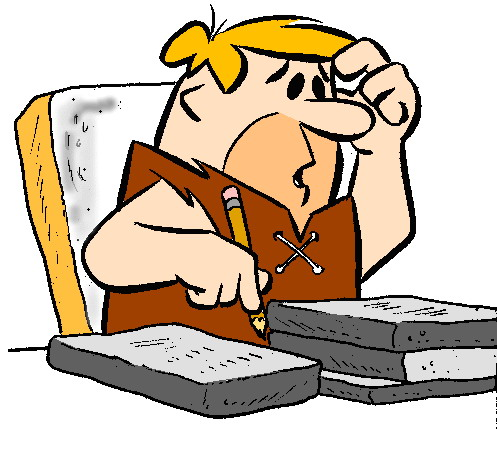 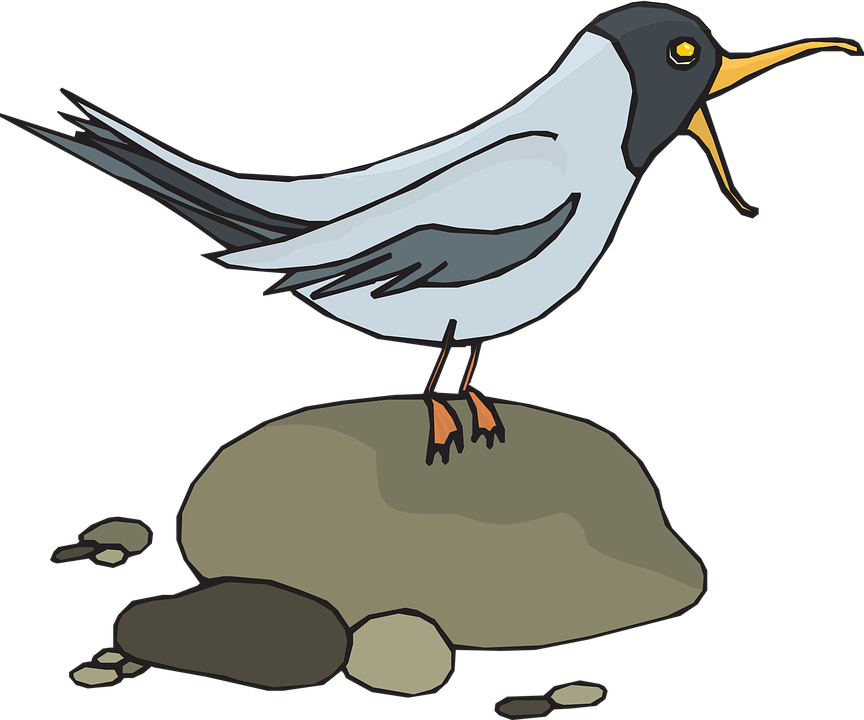 Politika ir sabiedrisks process, kurā dažādas iedzīvotāju interešu grupas, nacionālas un starptautiskas institūcijas, uzņēmumi vai atsevišķi indivīdi, veic darbības savu oficiālu vai neoficiālu varas, ietekmes, ekonomisko vai citu mērķu sasniegšanai.

Par saimniecisko darbību uzskata ikvienu darbību, kas mērķēta uz preču ražošanu, darbu veikšanu, tirdzniecību un pakalpojumu sniegšanu par samaksu.
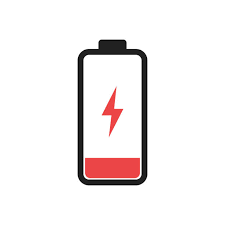 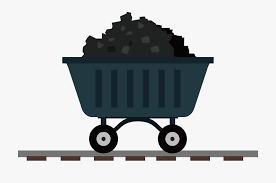 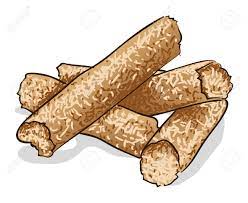 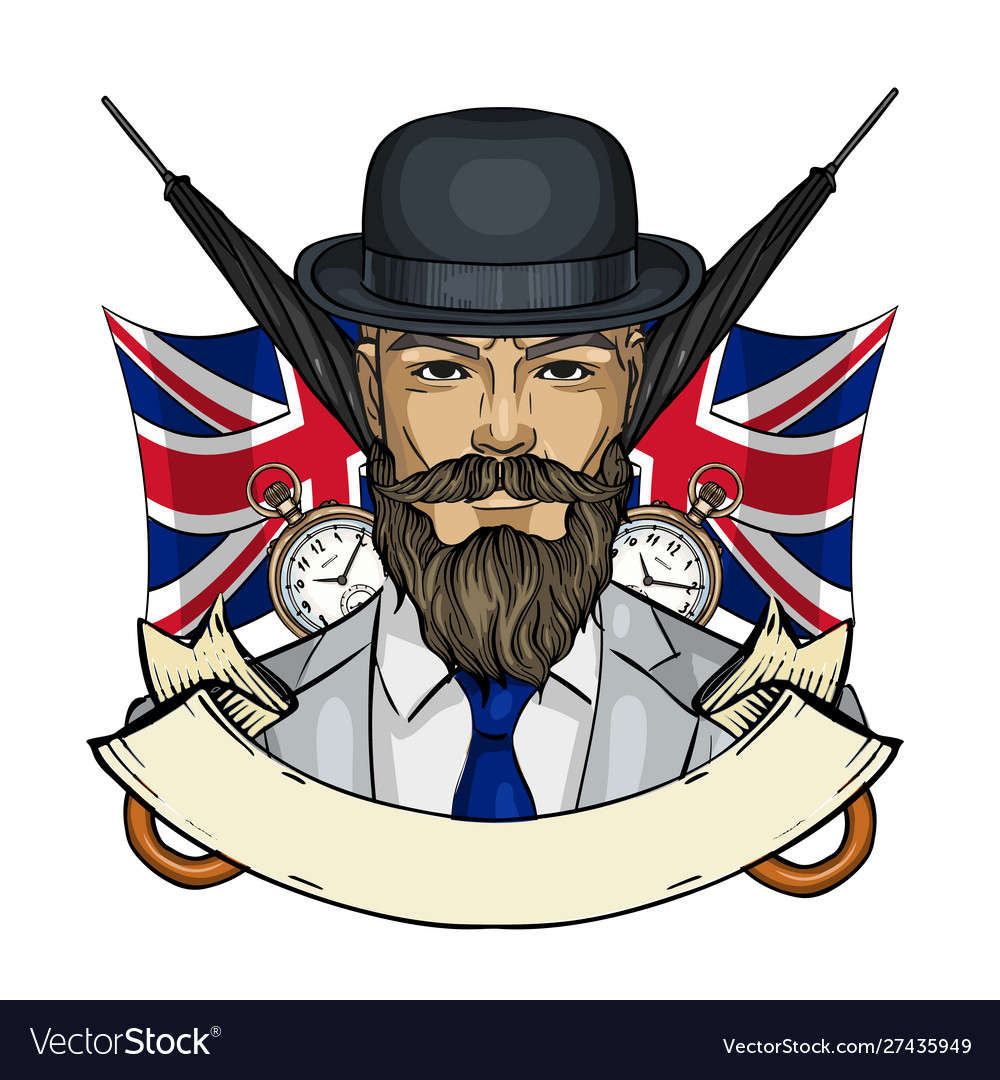 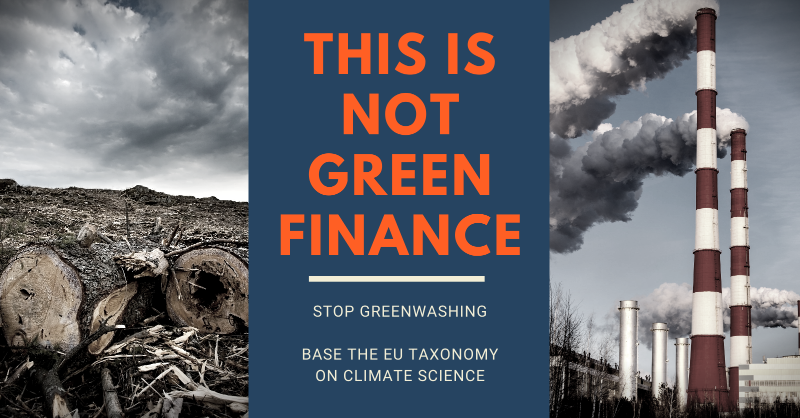 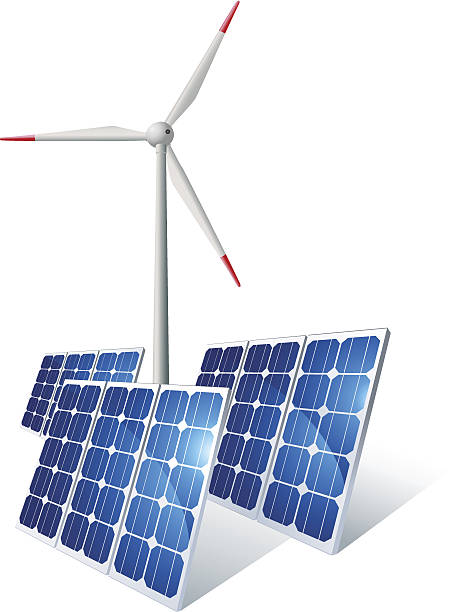 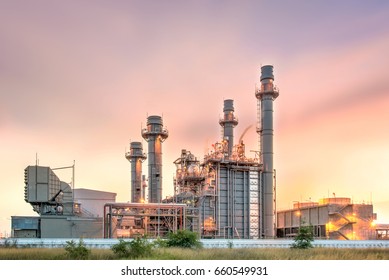 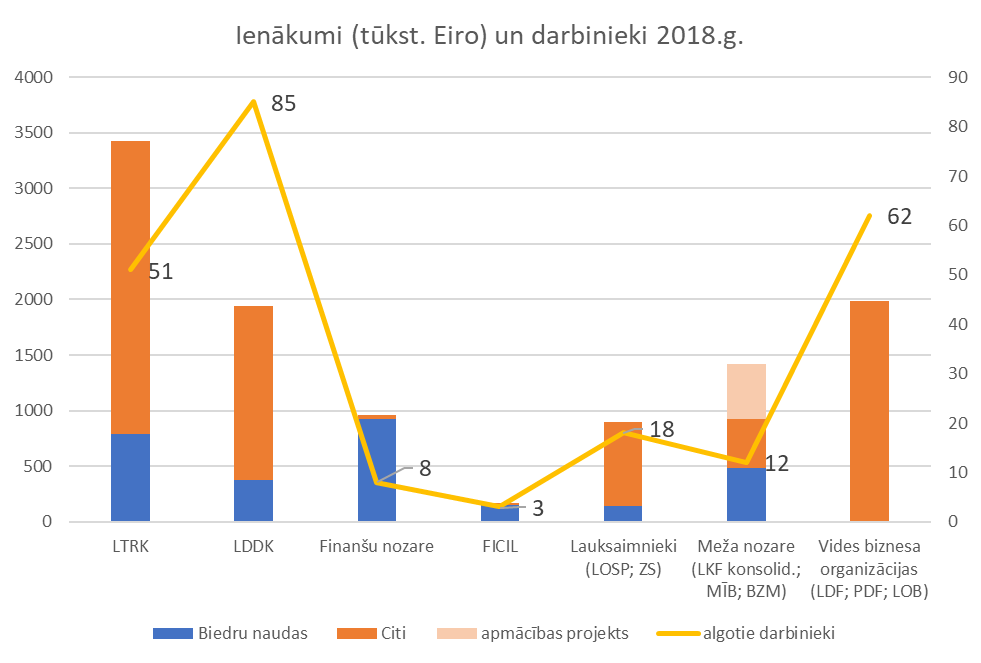 Kas rada labvēlīgu augsni biznesam?
Patērētāju sabiedrības uzvedība tiek mainīta caur mārketingu un maku

Nelokamā ticība apgalvojumam «Tirgus atrisinās!»

Politikā svarīgāka par patiesību ir tas, kā tas izskatās.
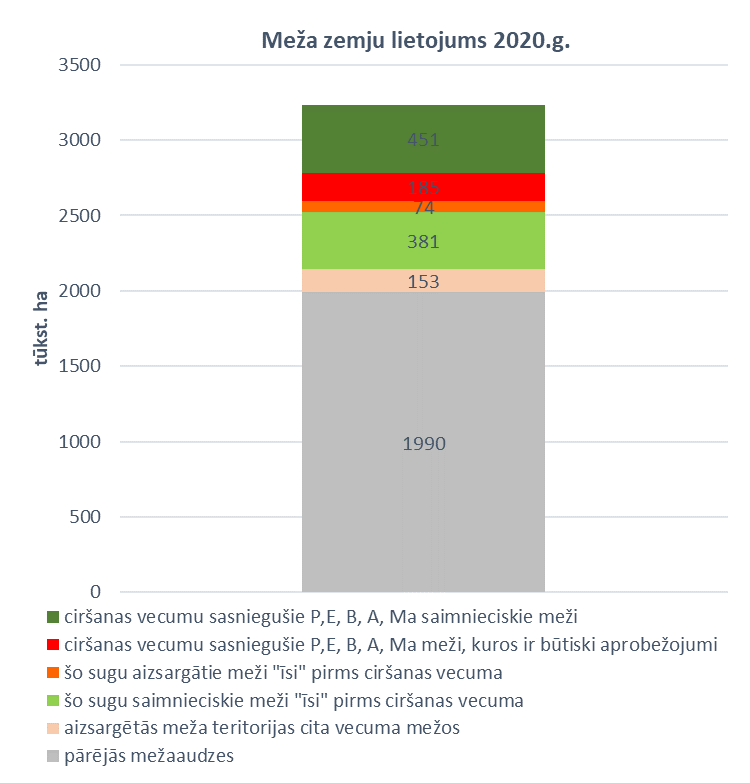 *gandrīz visi biotopi ir ciršanas vecuma mežos
Ja atrastajos Eiropas nozīmes biotopos aizliegs ekonomiski pamatotu koksnes ieguvi, ražošana samazināsies par 40% tuvākajā desmitgadē
Indulgenču tirdzniecība
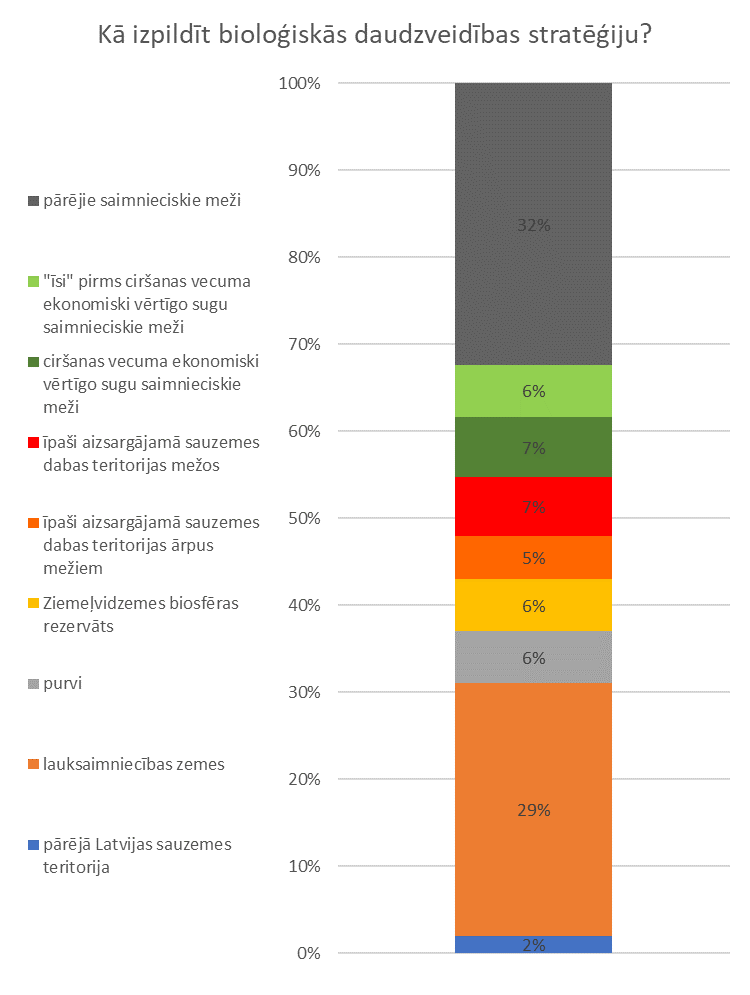 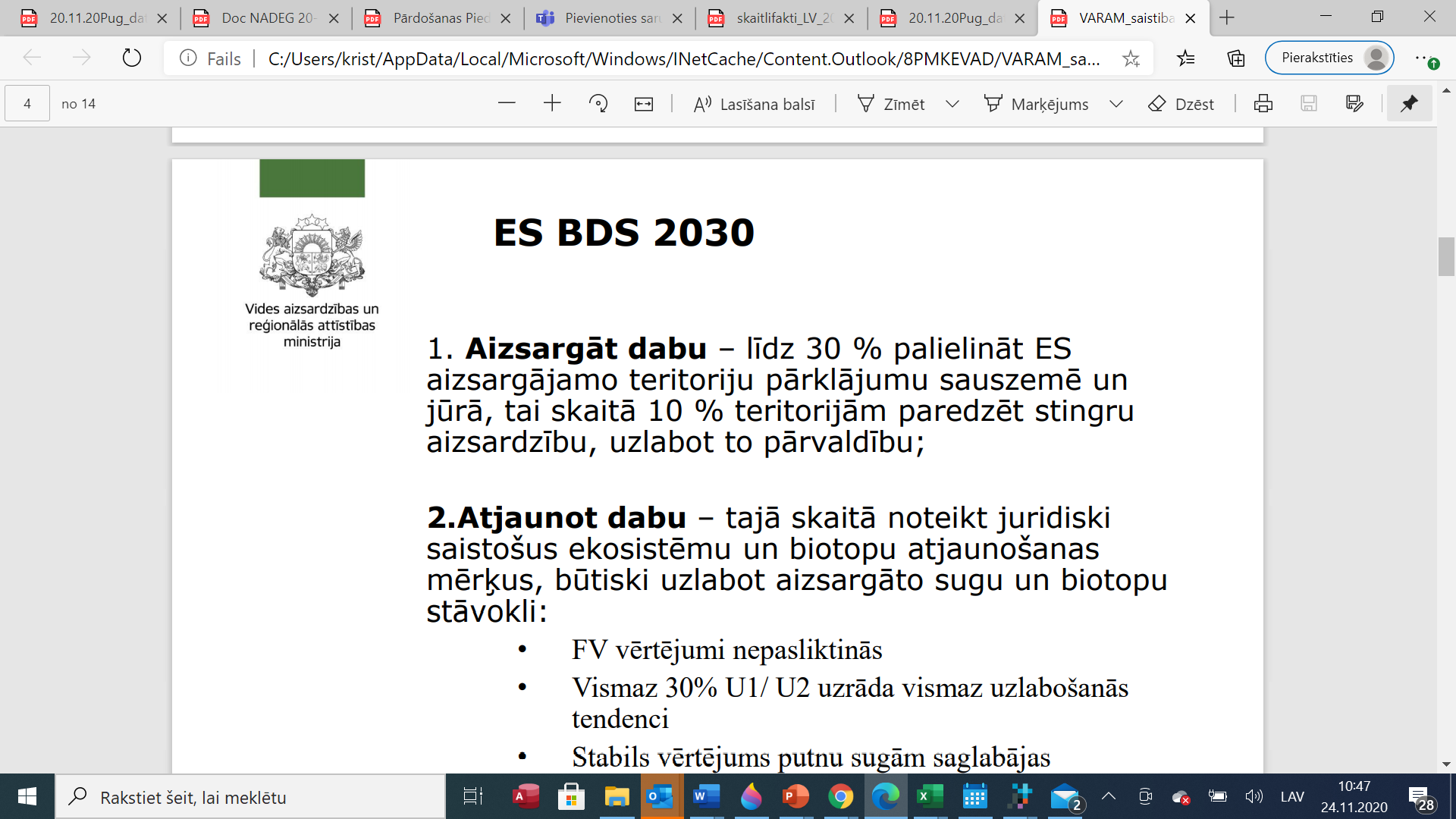 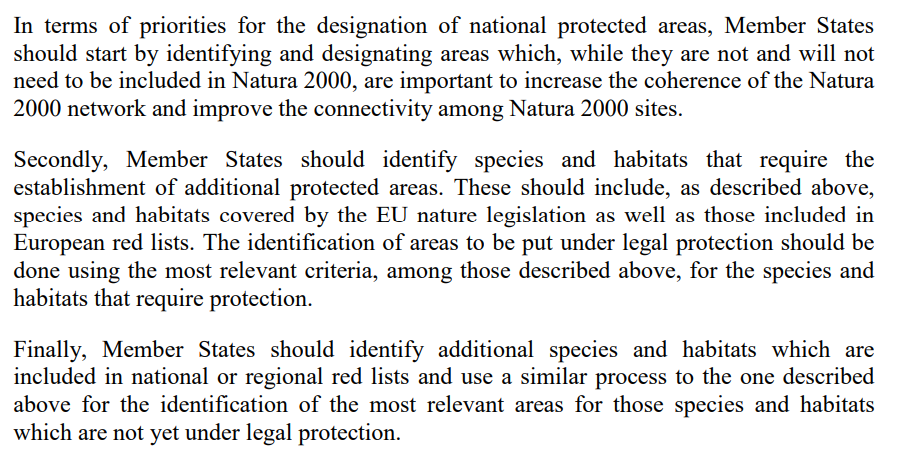 Ir 18%, vajag 30%
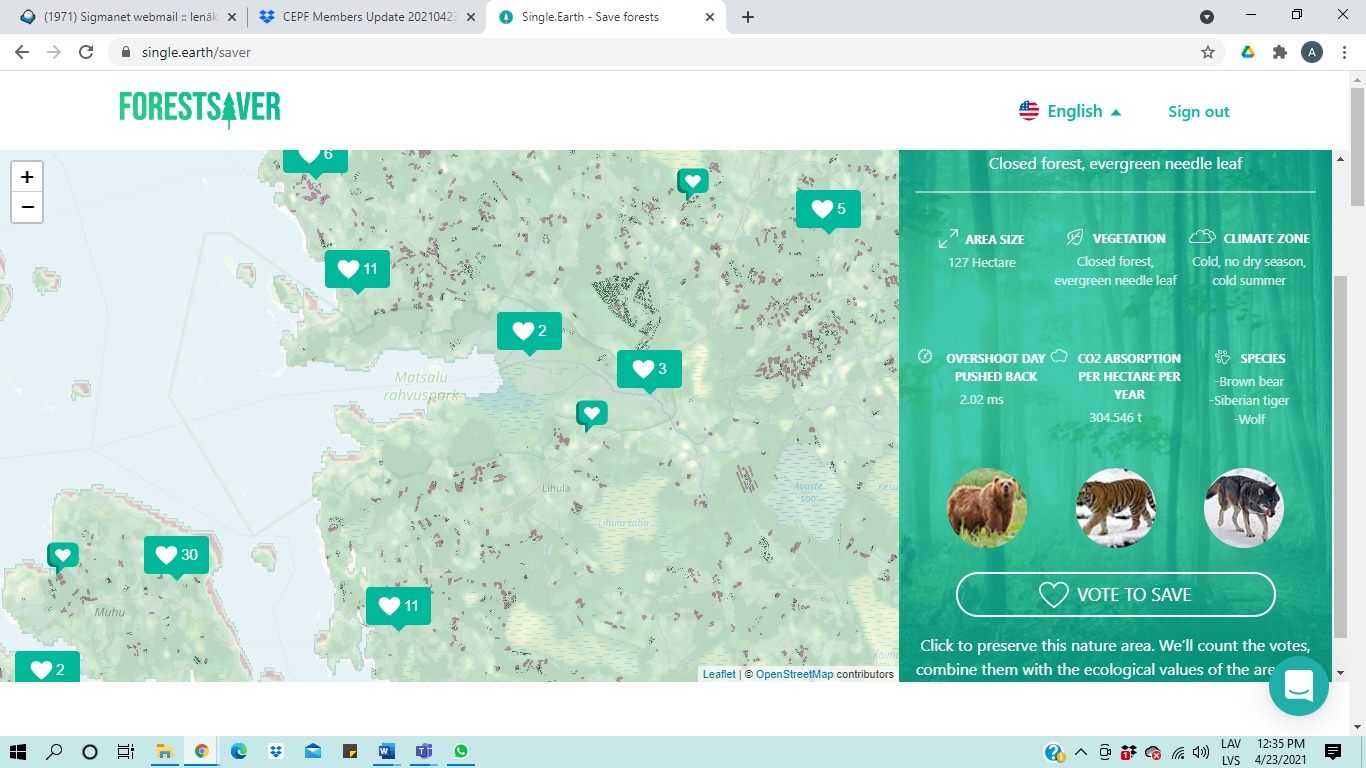 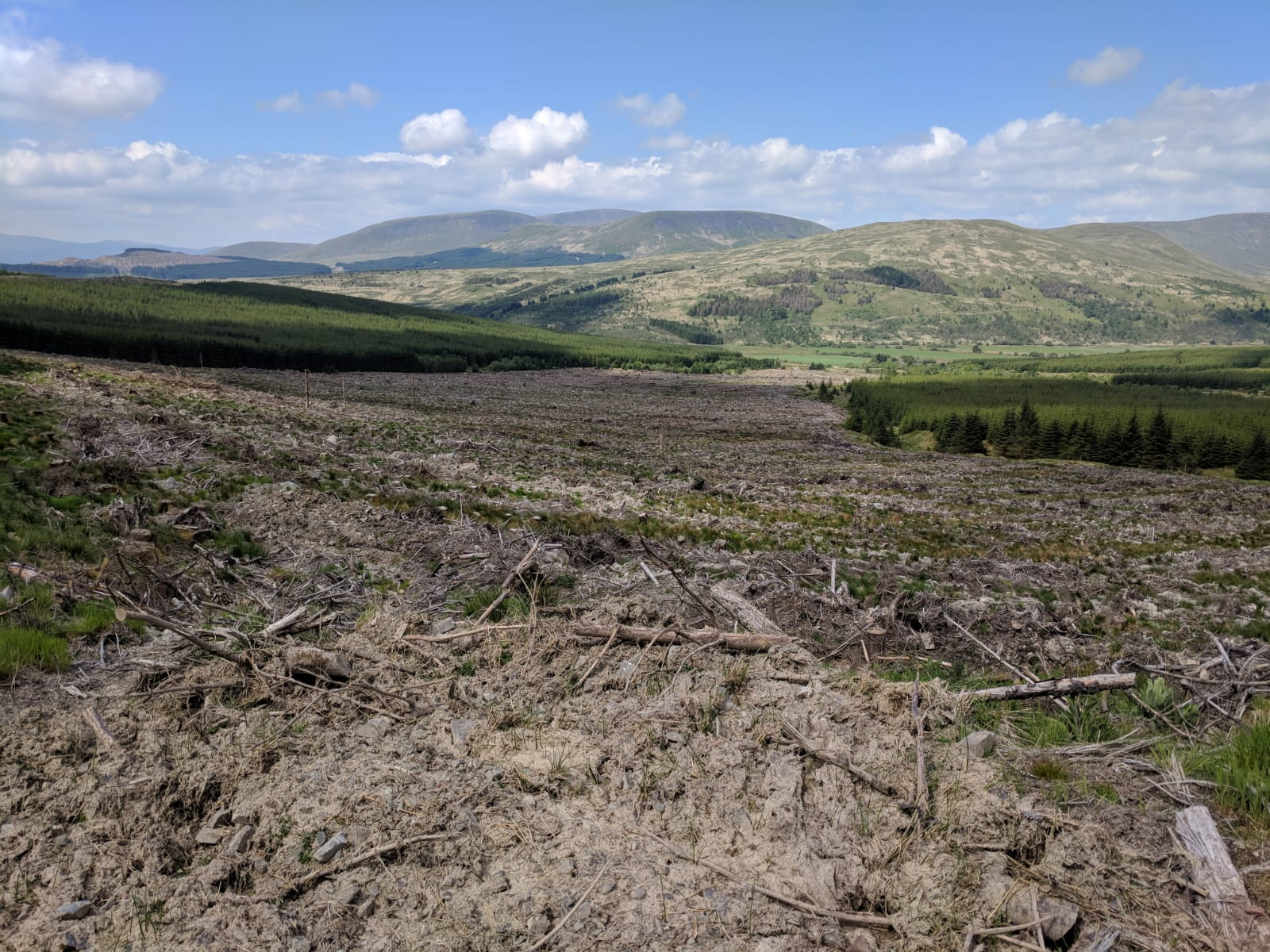 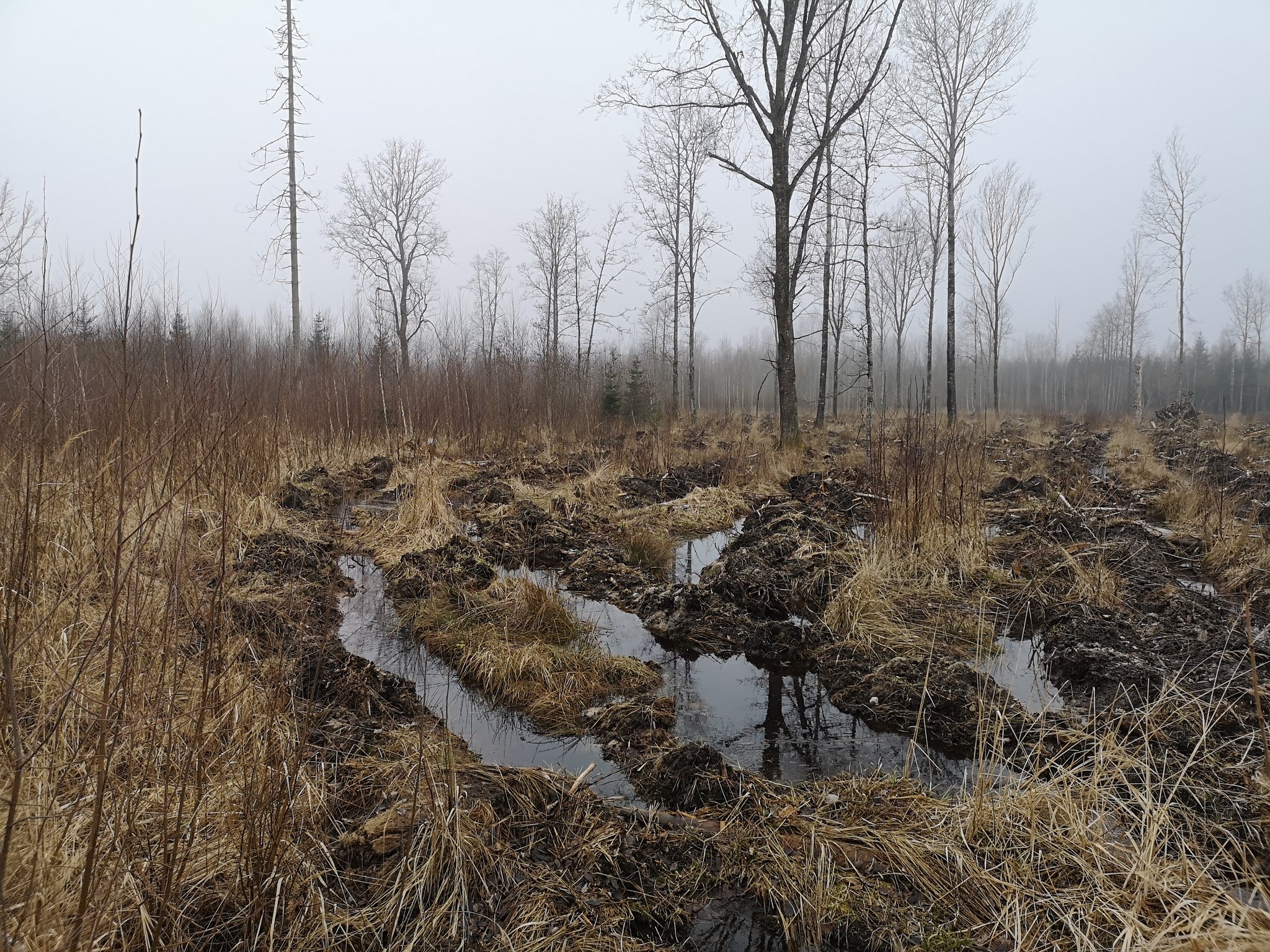 (foto: K.Klauss)
(foto: V.Ķerus)
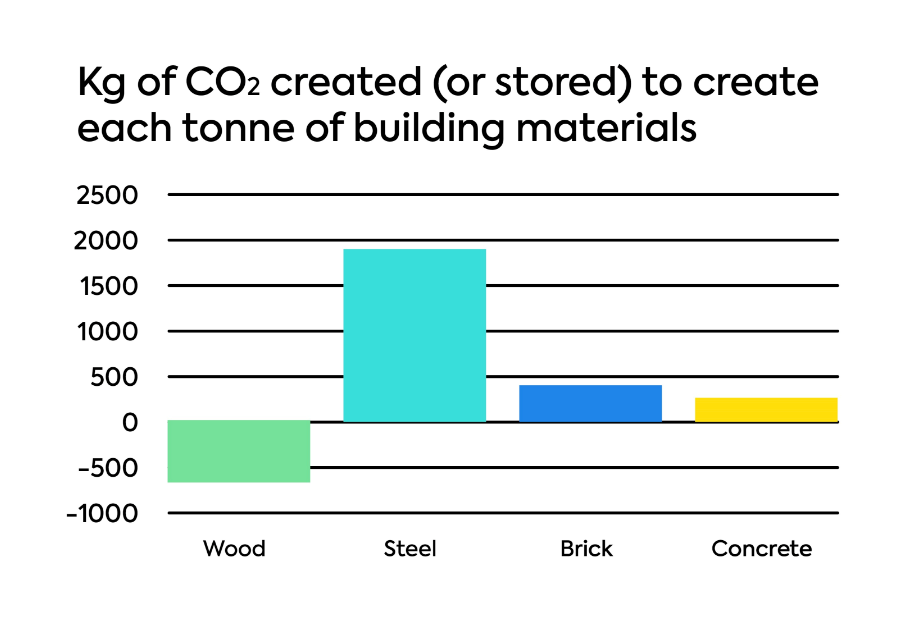 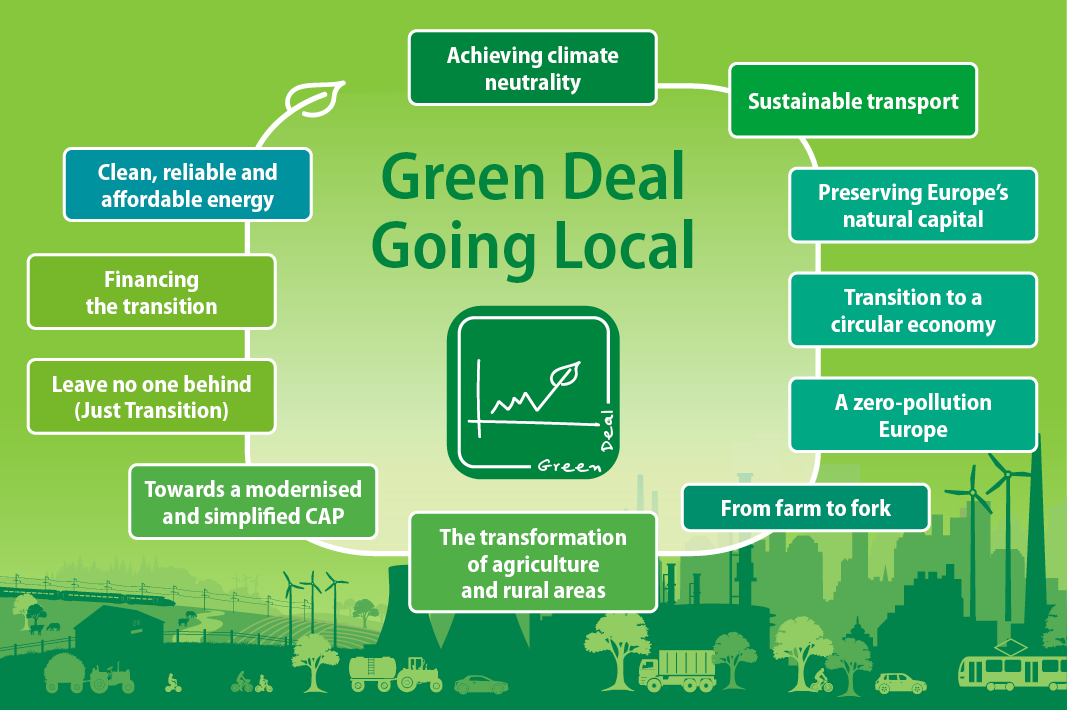 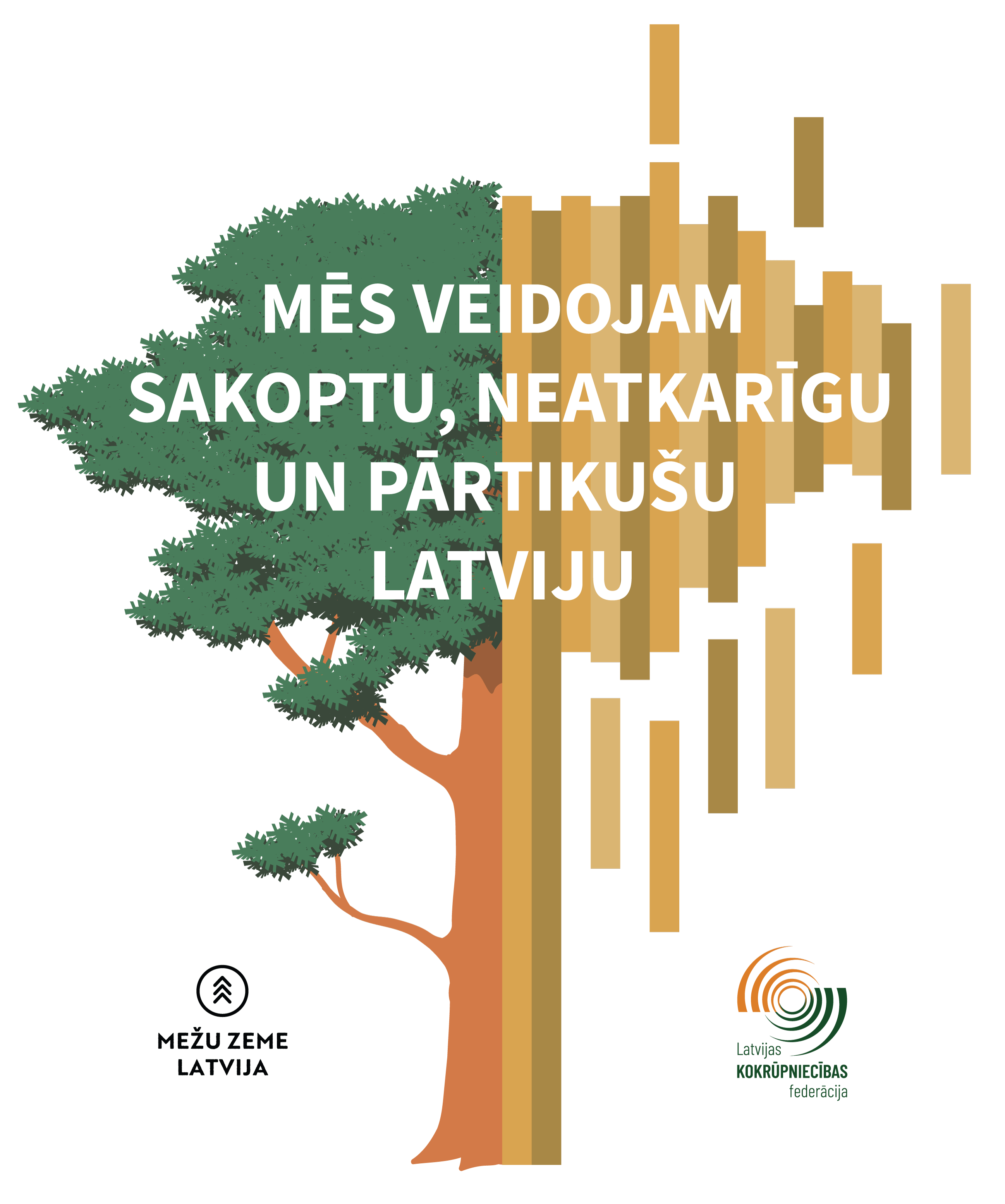 Ne-ETS mērķi
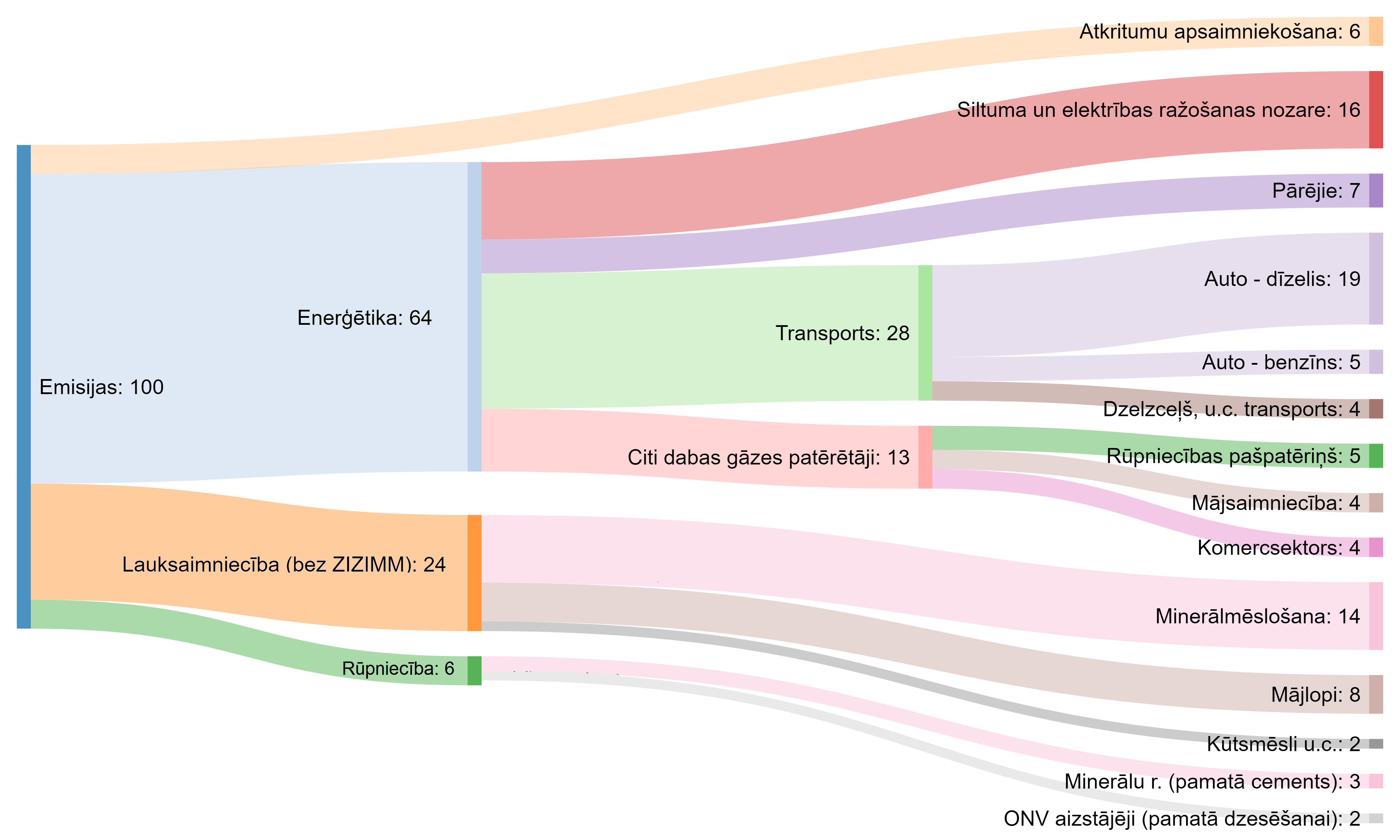 2018.gadā
56% komerctransports
44% pasažieru
96% pasažieru